Key Principles and Concepts Required to Navigate Your Dairy and Feed Markets”Carl Babler
16 January, 2023
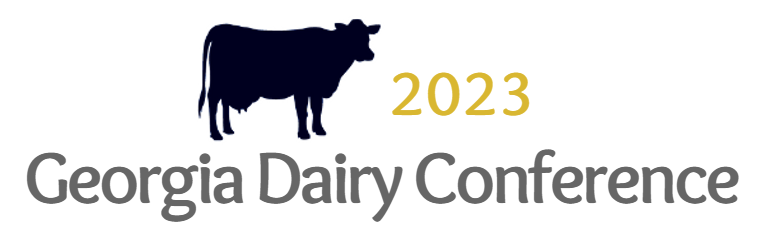 Risk Disclosure
Risk in purchasing options is the option premium paid plus transaction.  Selling futures and/or options leaves you vulnerable to unlimited risk.  Atten Babler Commodities LLC uses sources that they believe to be reliable, but they cannot warrant the accuracy of any of the data included in this report.  Past performance is not indicative of future results. Unless otherwise stated the information contained herein is meant for educational purposes only and is not a solicitation to buy futures or options.

Transaction Cost used throughout this presentation is commission plus fees.

For customers trading options, these futures charts are presented for informational purposes only.  They are intended to show how investing in options can depend on the underlying futures prices; specifically, whether or not an option purchaser is buying an in-the-money, at-the-money, or out-of-the money option.  Furthermore, the purchaser will be able to determine whether or not to exercise his right on an option depending on how the option’s strike price compares to the underlying future’s price.  The futures charts are not intended to imply that option prices move in tandem with futures prices.  In fact, option prices may only move a fraction of the price move  in the underlying futures.  In some cases, the option may not move at all or even move in the opposite direction of the underlying futures contract. The author of this piece currently hedges for his own account and has financial interest in the following derivative products mentioned within: corn, soybean, lean hogs and natural gas.
Thank You
Dairy Producer Opportunities I see….
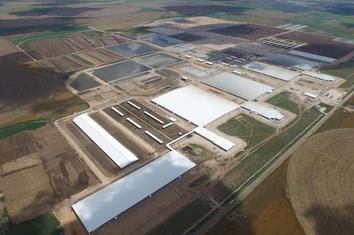 Product “Milk”
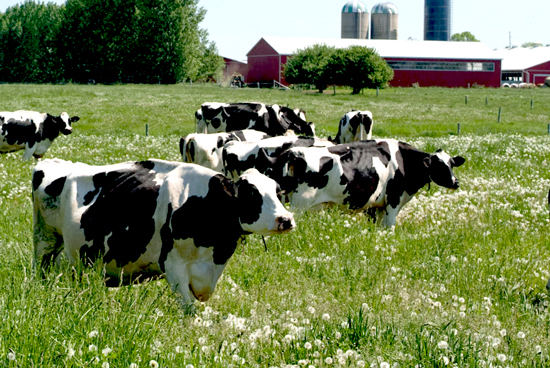 Commodity
“MILK”
Dairy Food Chain Commodity/Product, Producer/Processor  Divide
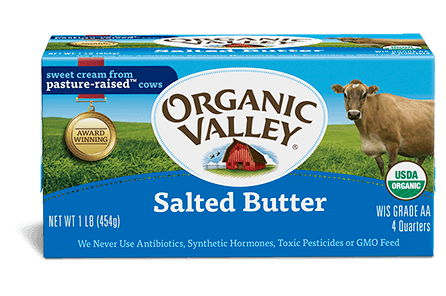 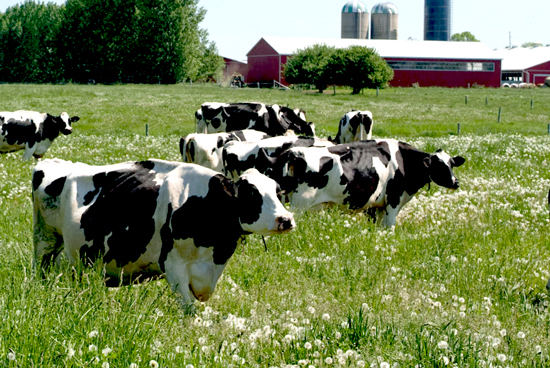 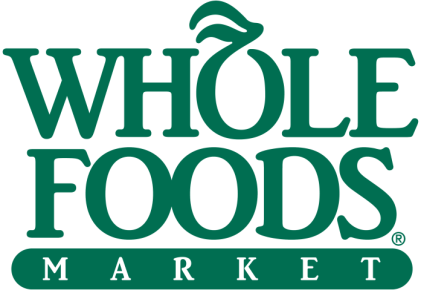 Various Scales, Aligned  Fresh, Local, Organic, Non-GMO Products
X
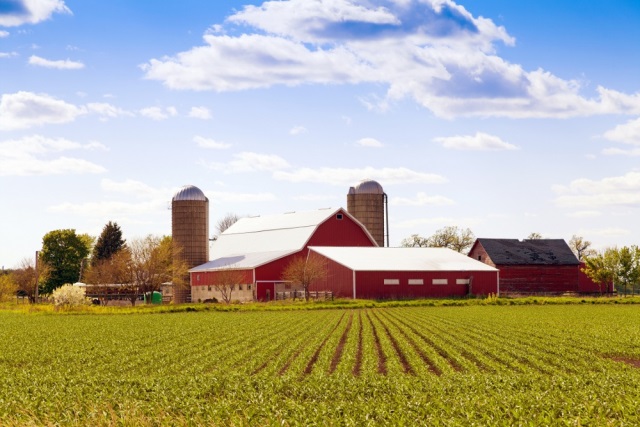 Traditional Commodity Based System   Family Farm
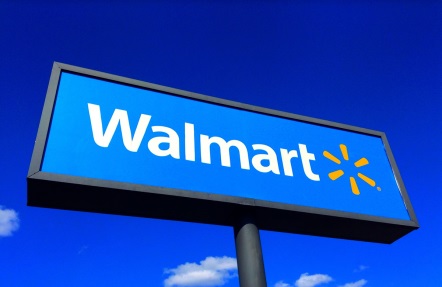 Large Scale, Concentrated, Destination, GMO Commodities
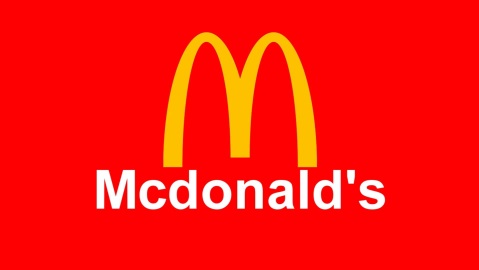 Agenda
4 Keys Principles and Concepts Required…
1. Understanding Price
2. Price has reoccurring Behavior
3. Price is the focus of Marketing  
4. Identify Price Risk first step in Marketing
Plus: The Observed Characteristics of a Successful Marketer
Commodity Prices you Care About
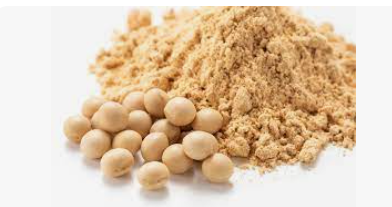 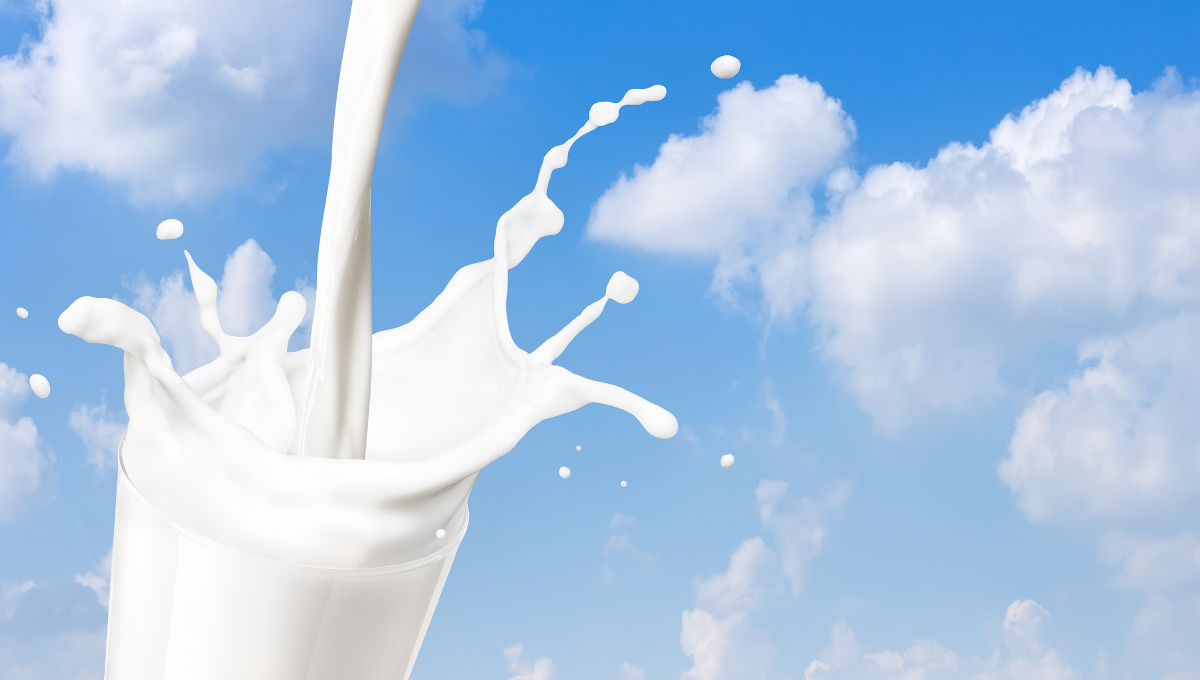 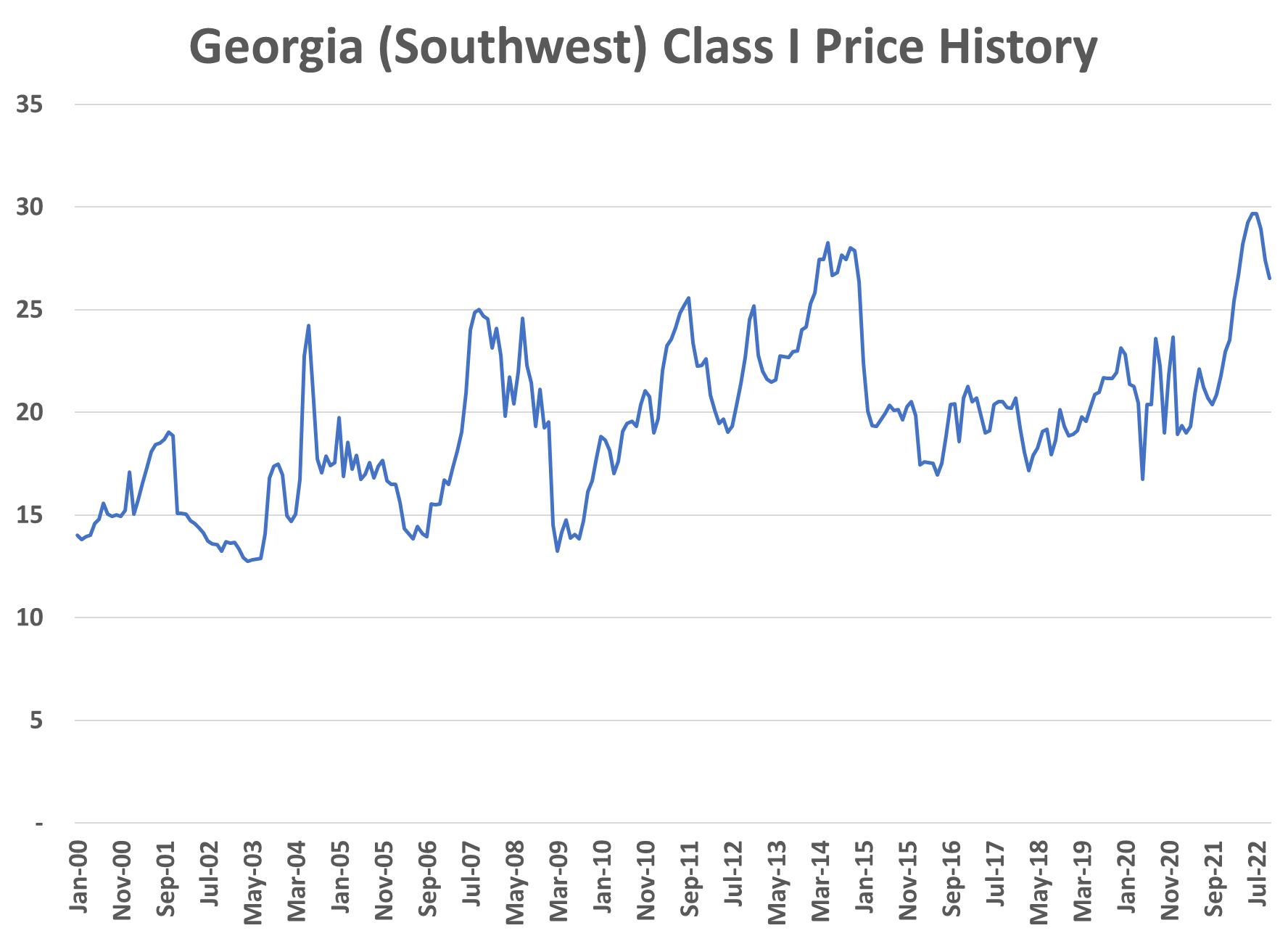 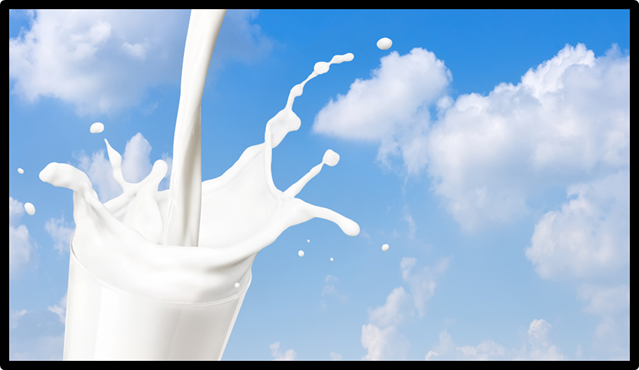 Source:FutureSource
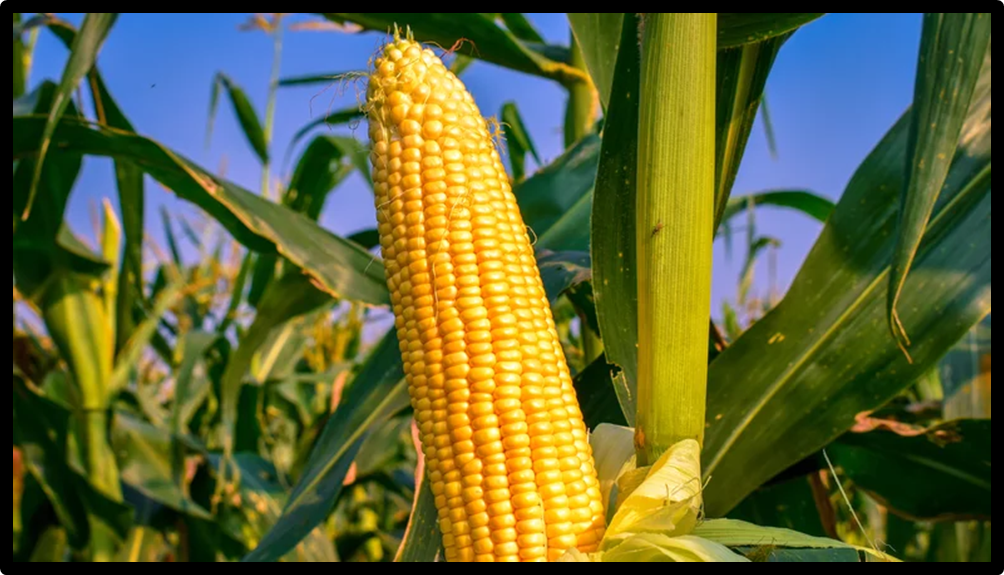 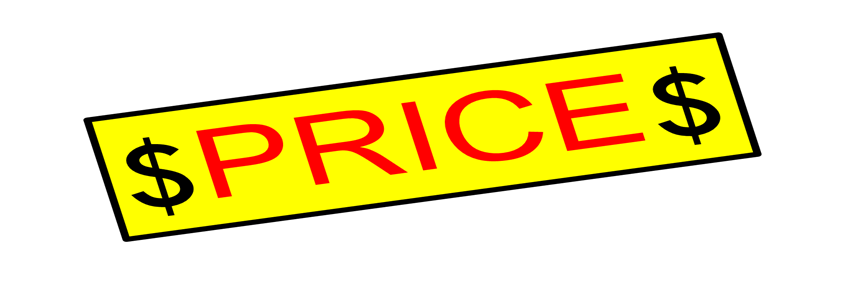 Source:FutureSource
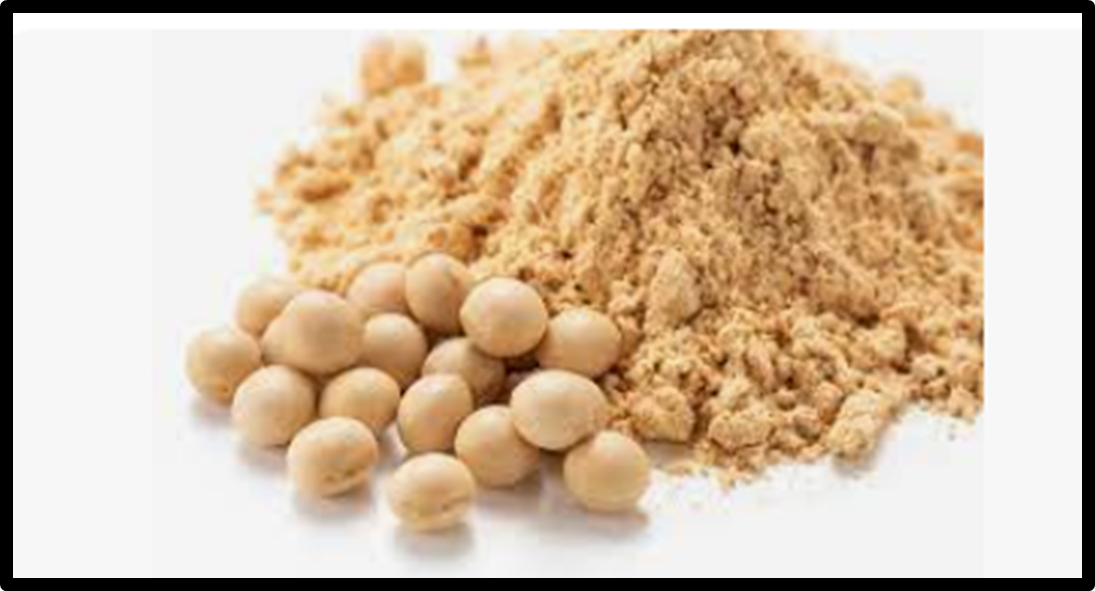 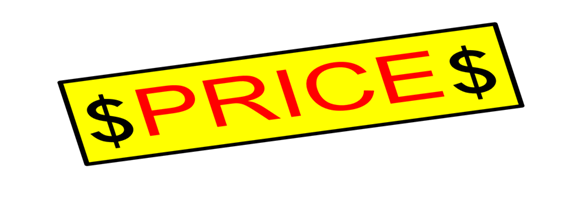 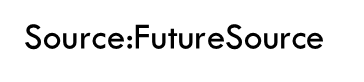 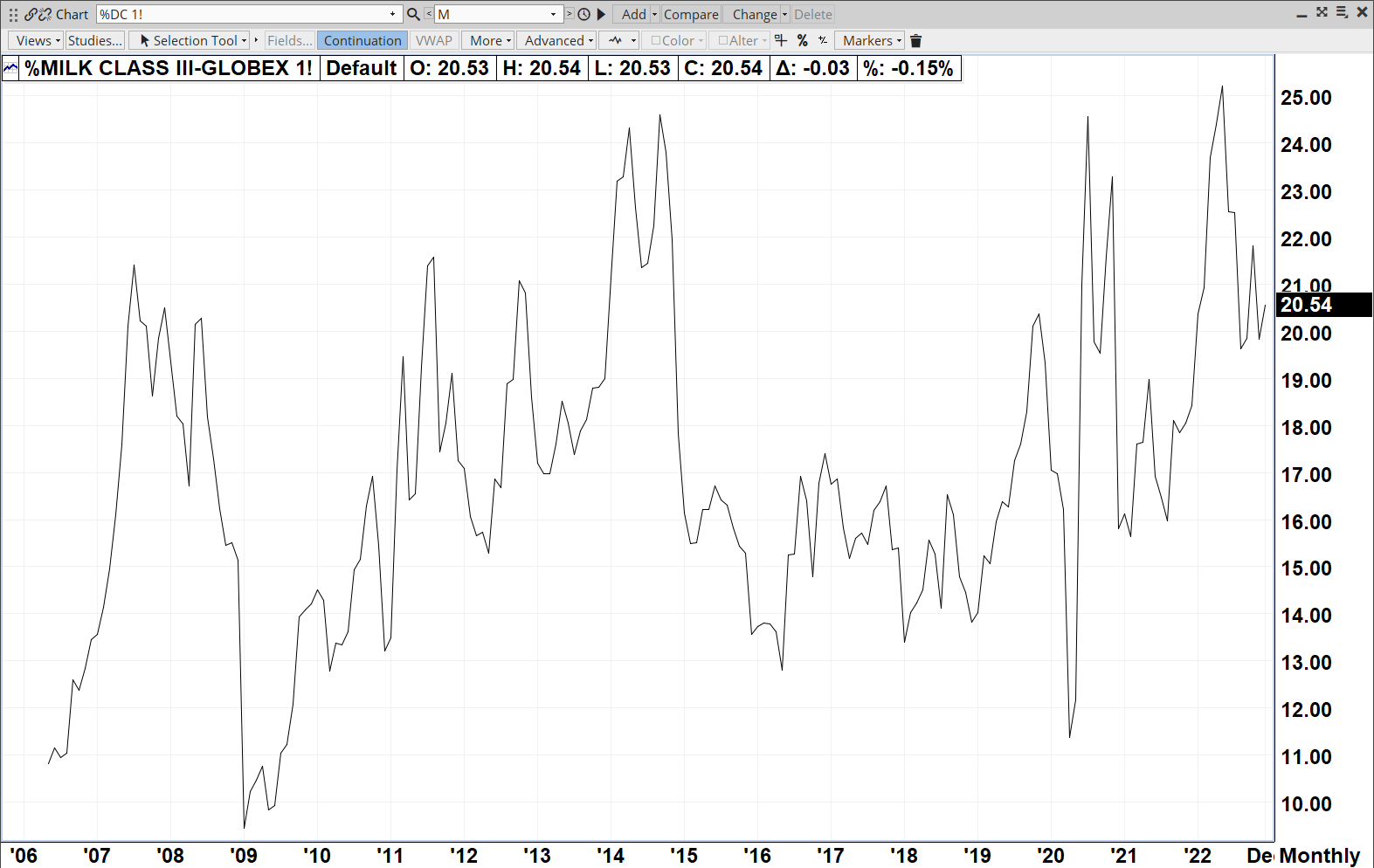 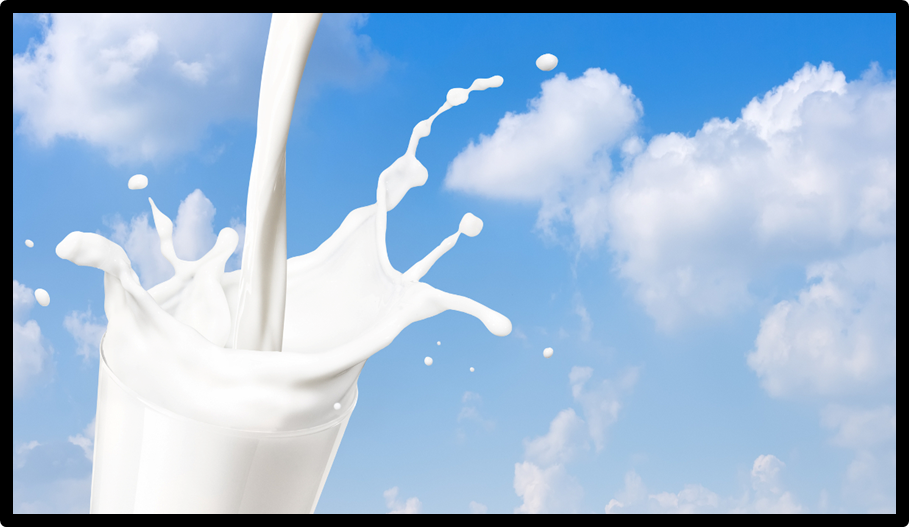 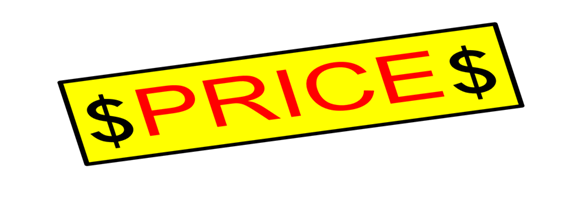 Source:FutureSource
Key Commodity Market Principle/Concept
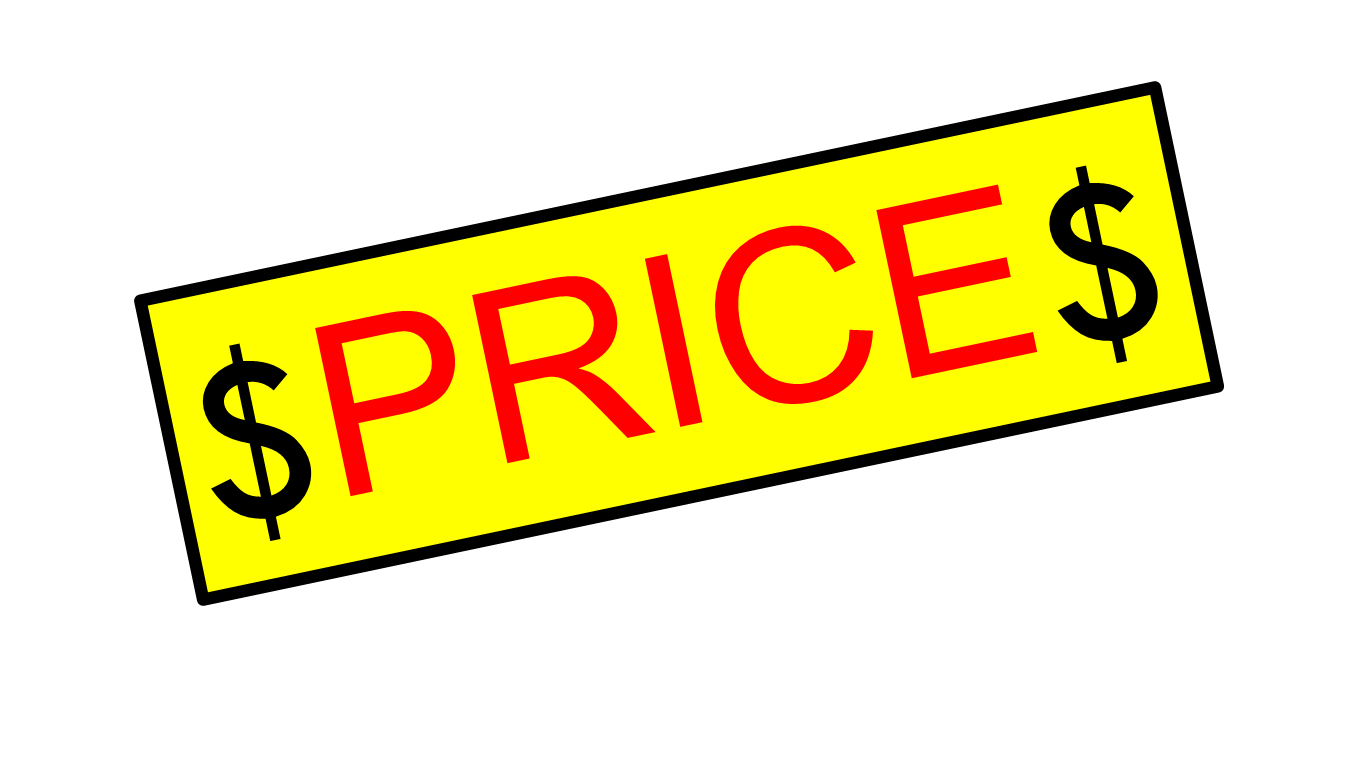 Price is not Random 
Price is not fixed, set, or mandated  
Price is discovered.  Buyers and Sellers, both emotional “basket cases” meet and nervously agree to a price.
Prices relate one to another
Price has patterns of  “Behavior”  trends, consolidation, cycles, seasonal direction,
Price has  Behavior…….
2023 May Cotton Futures 
Weekly Price History
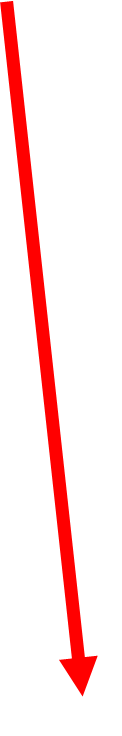 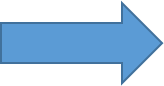 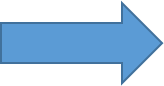 Source:FutureSource
Price has Behavior….
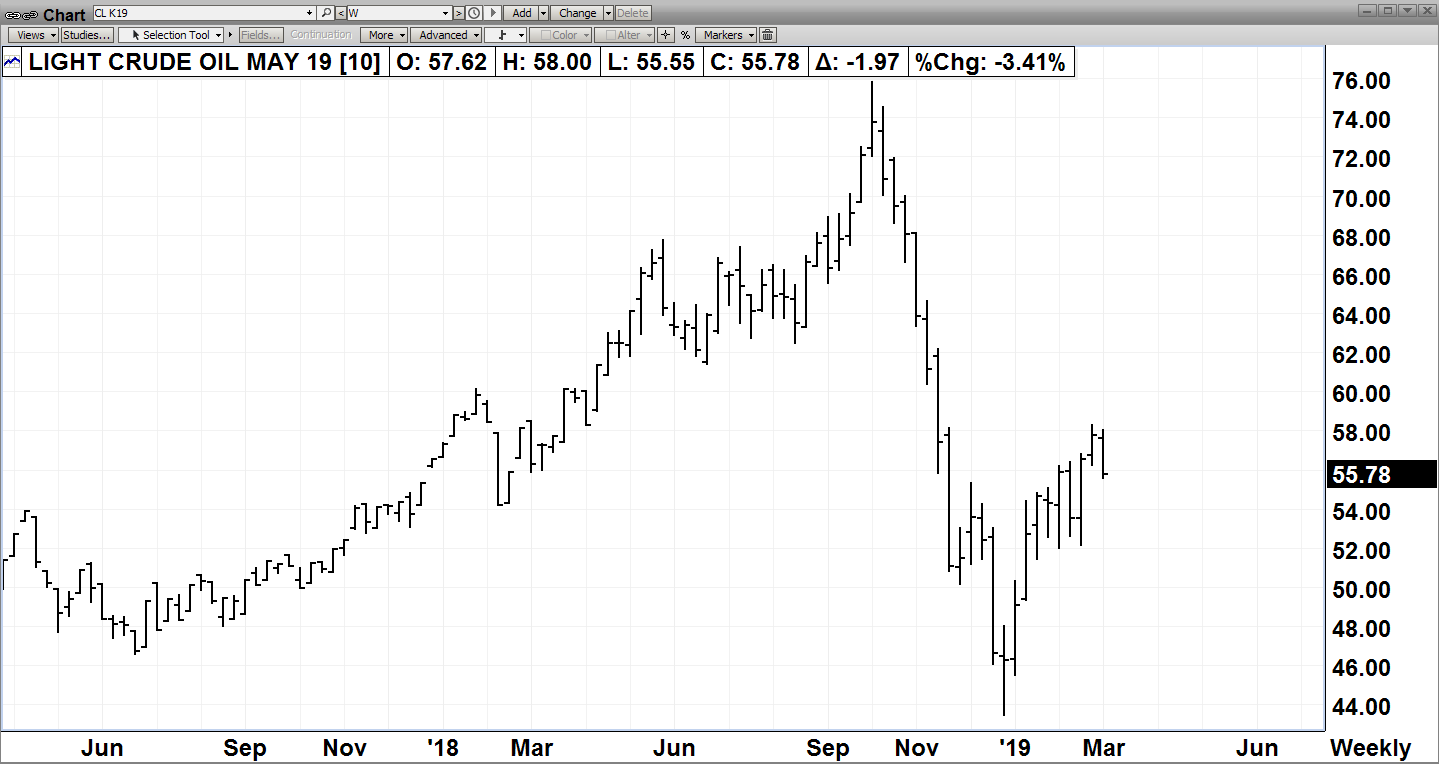 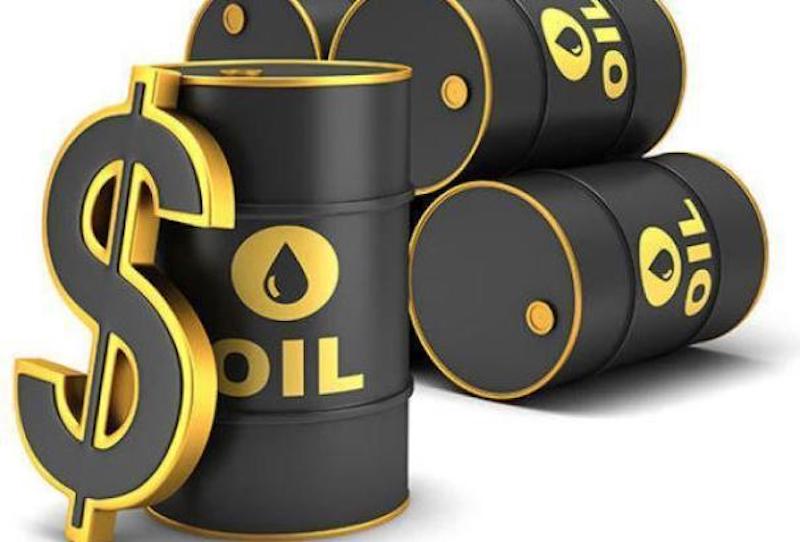 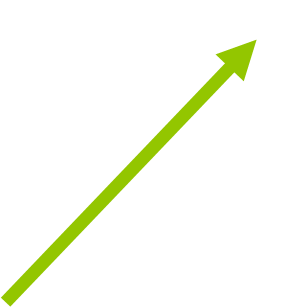 Source; FutureSource
Commodity Market Prices have Behavior
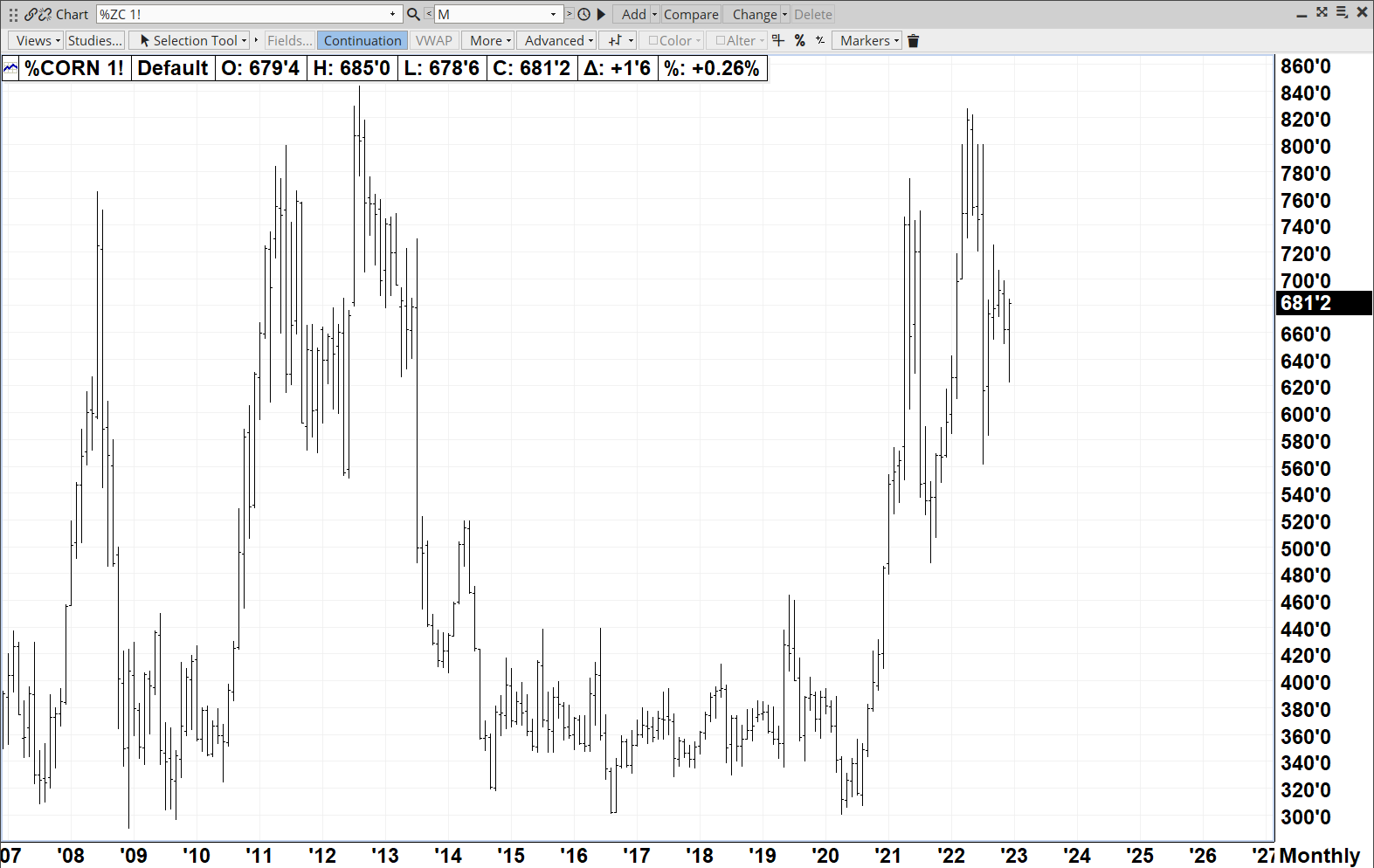 Source:FutureSource
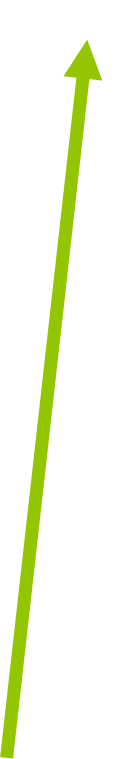 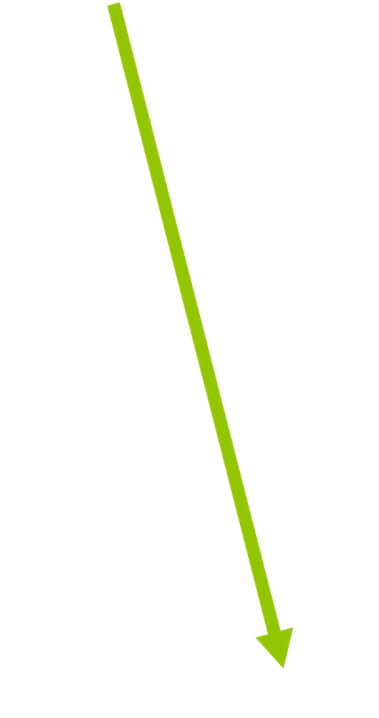 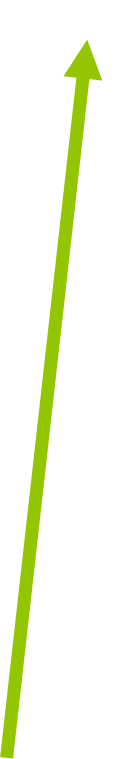 What Next
        ?
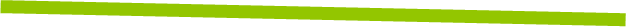 Patterns of the Past Repeat Themselves
Monthly Continuous Corn Futures Price Chart
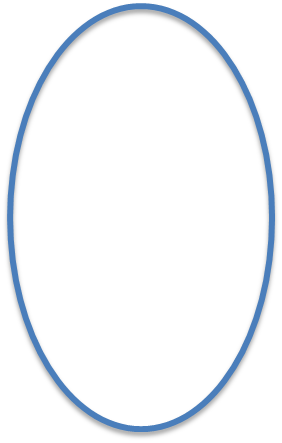 ?
Source:FutureSource
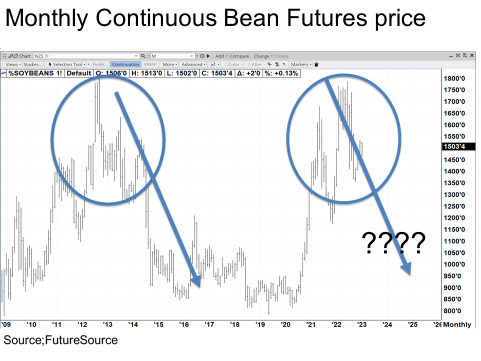 SEASON PRICE PATTERN
Buy Zone
SEASON PRICE PATTERN
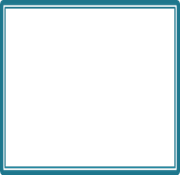 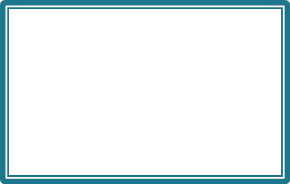 Buy Zone
Buy Zone
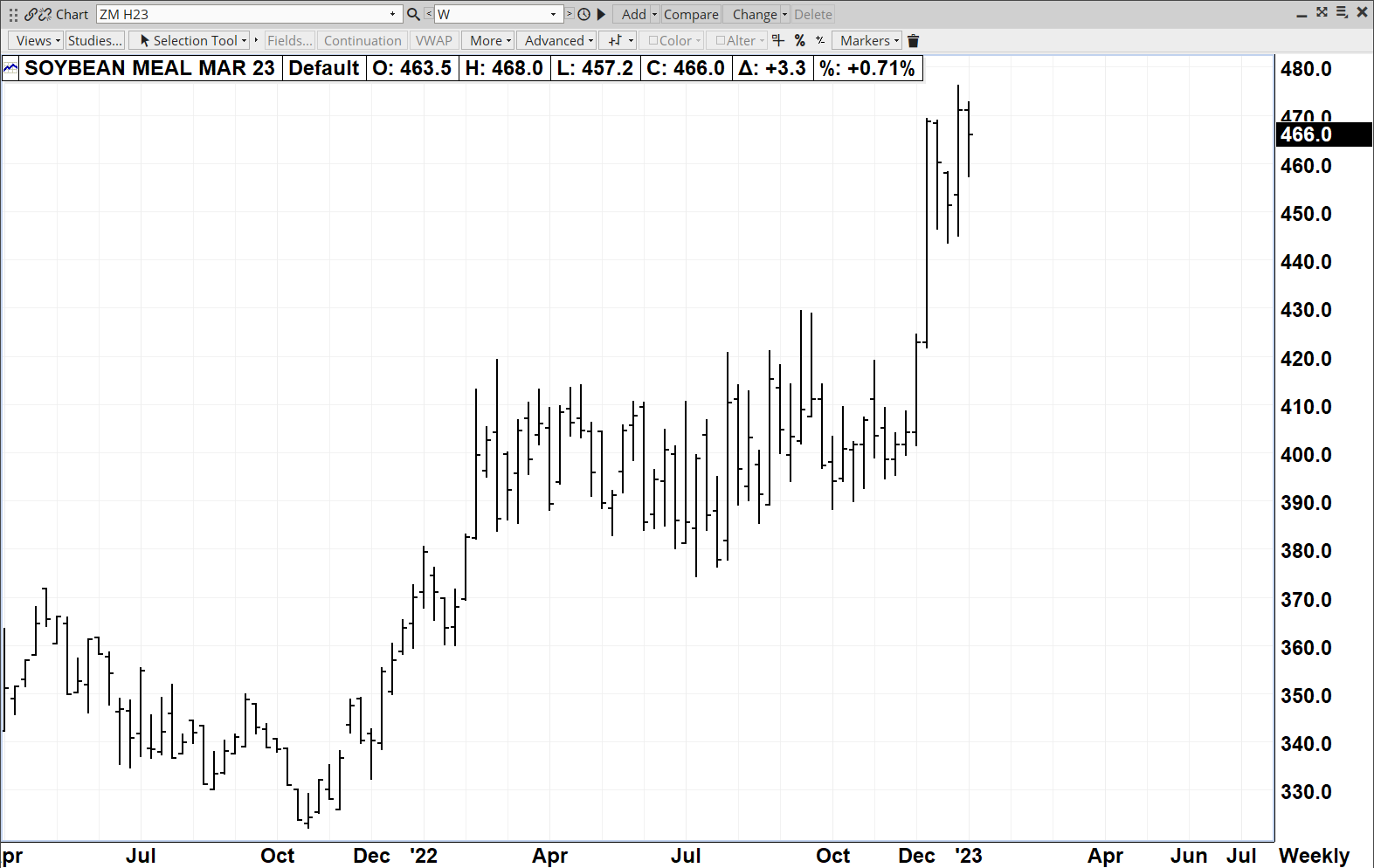 Seasonality???
First Market Consideration
Trust Required
Buy Zone
Buy Zone
Source:FutureSource
SEASON PRICE PATTERN
Sell Zone
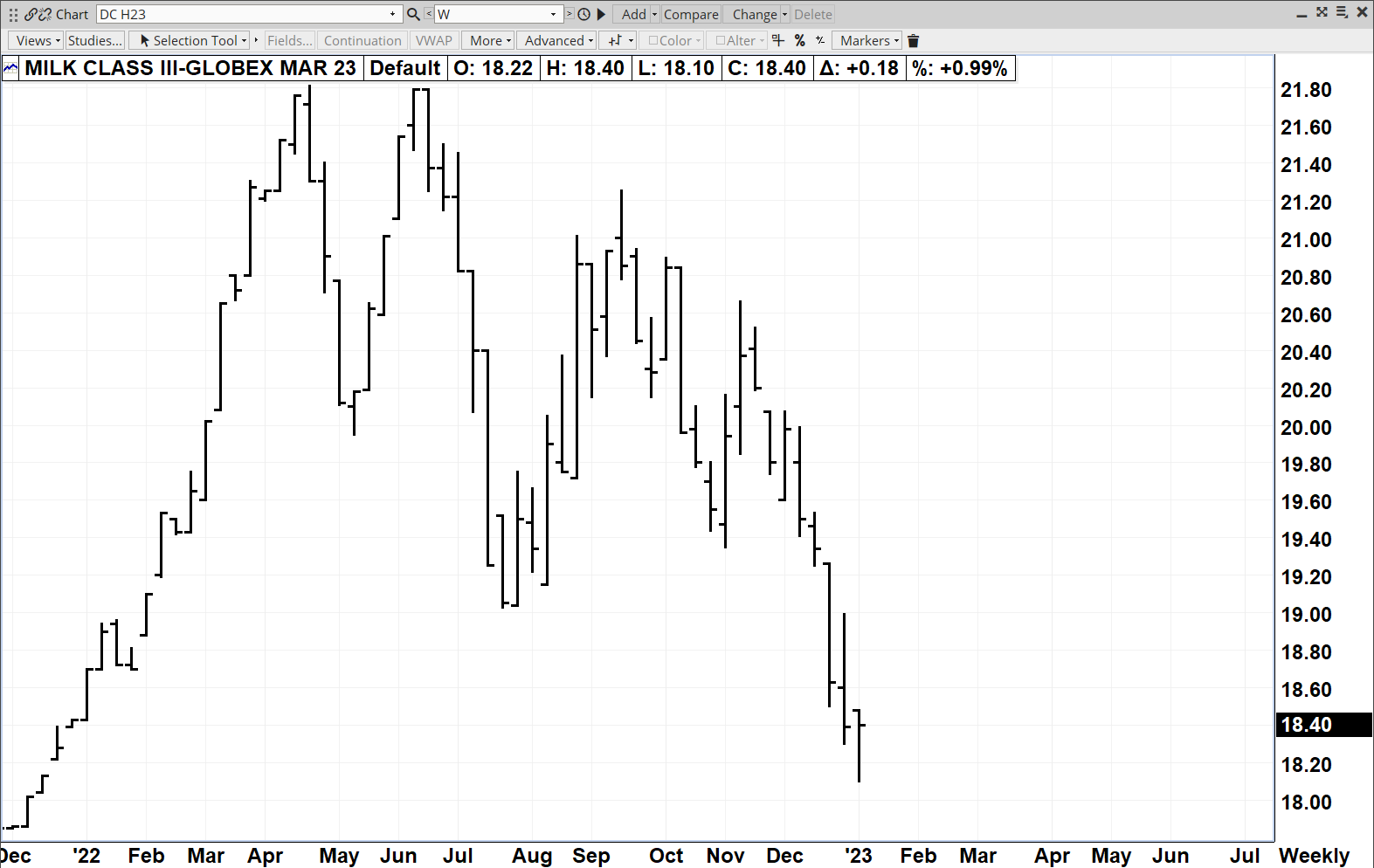 Seasonality???
First Market Consideration
Trust Required
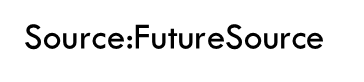 Sell Zone
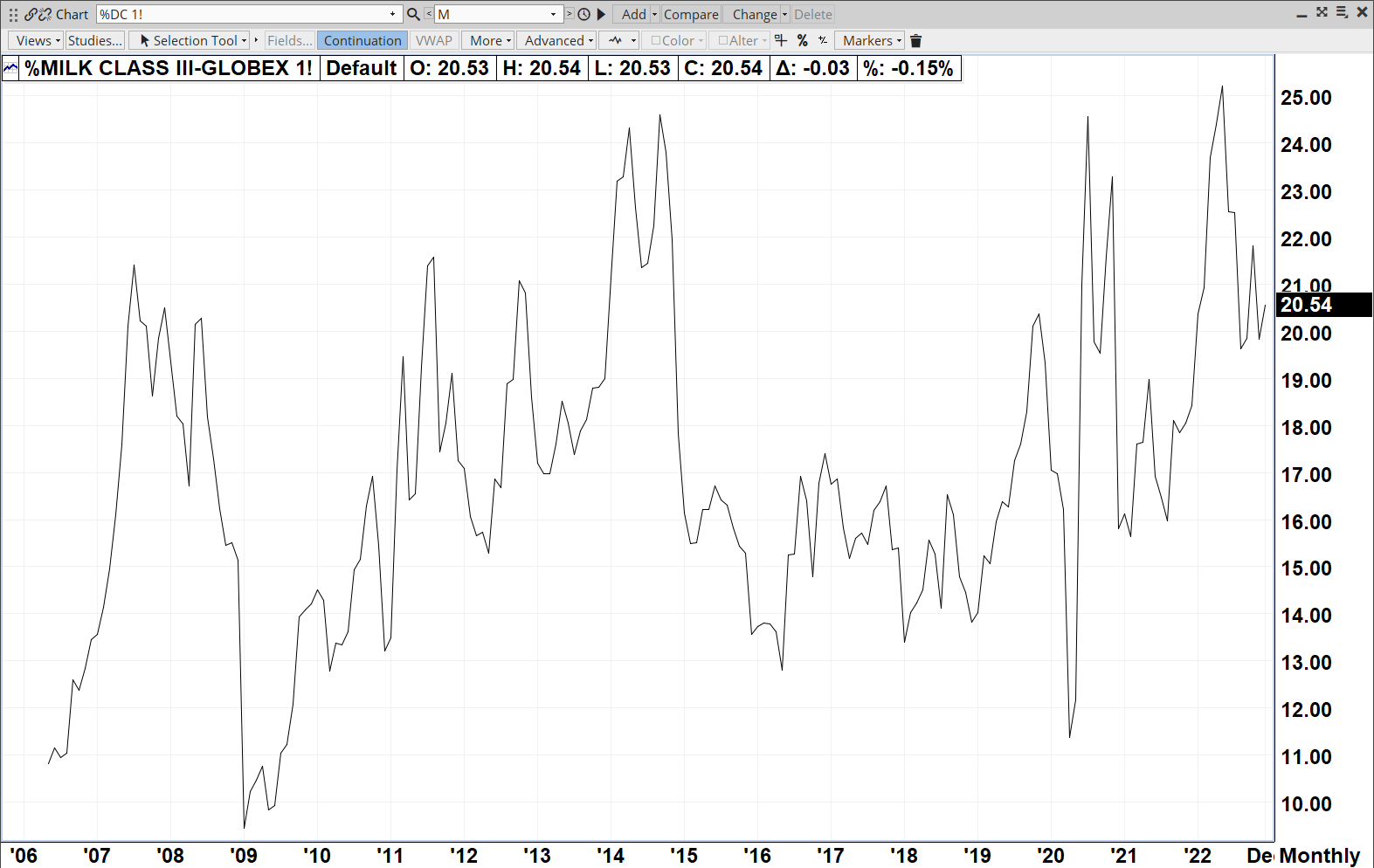 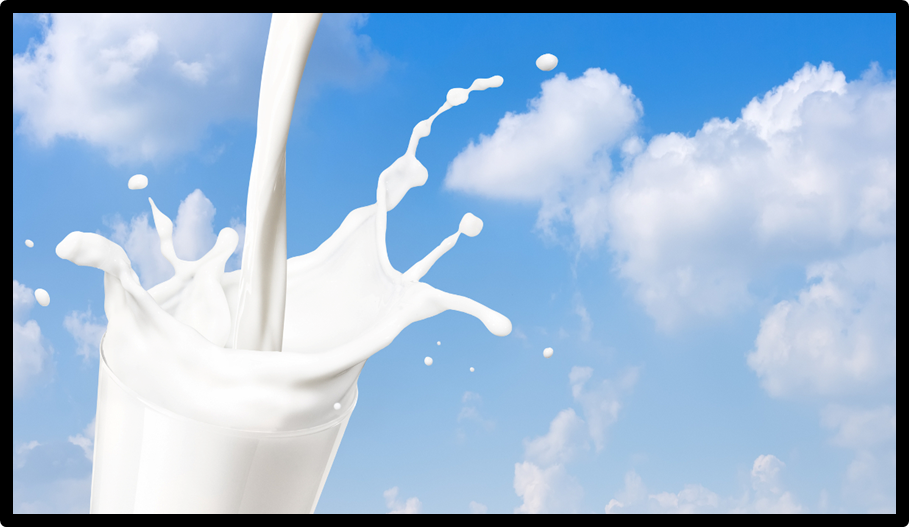 3 year Milk Price Cycle
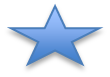 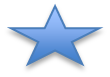 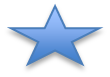 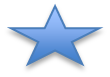 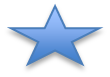 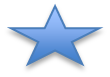 Source:FutureSource
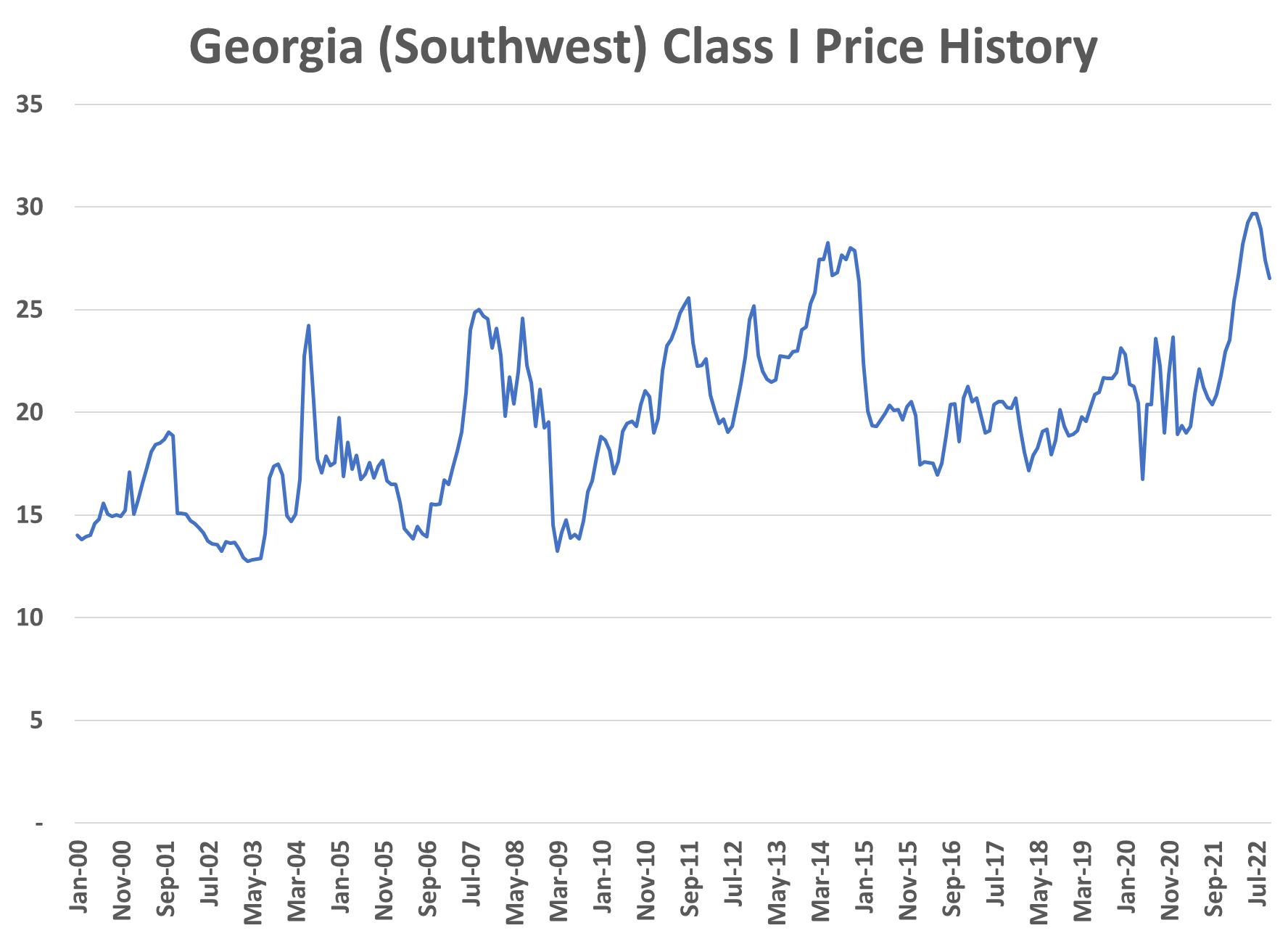 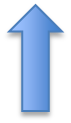 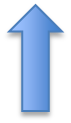 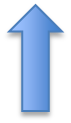 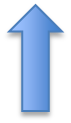 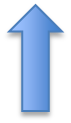 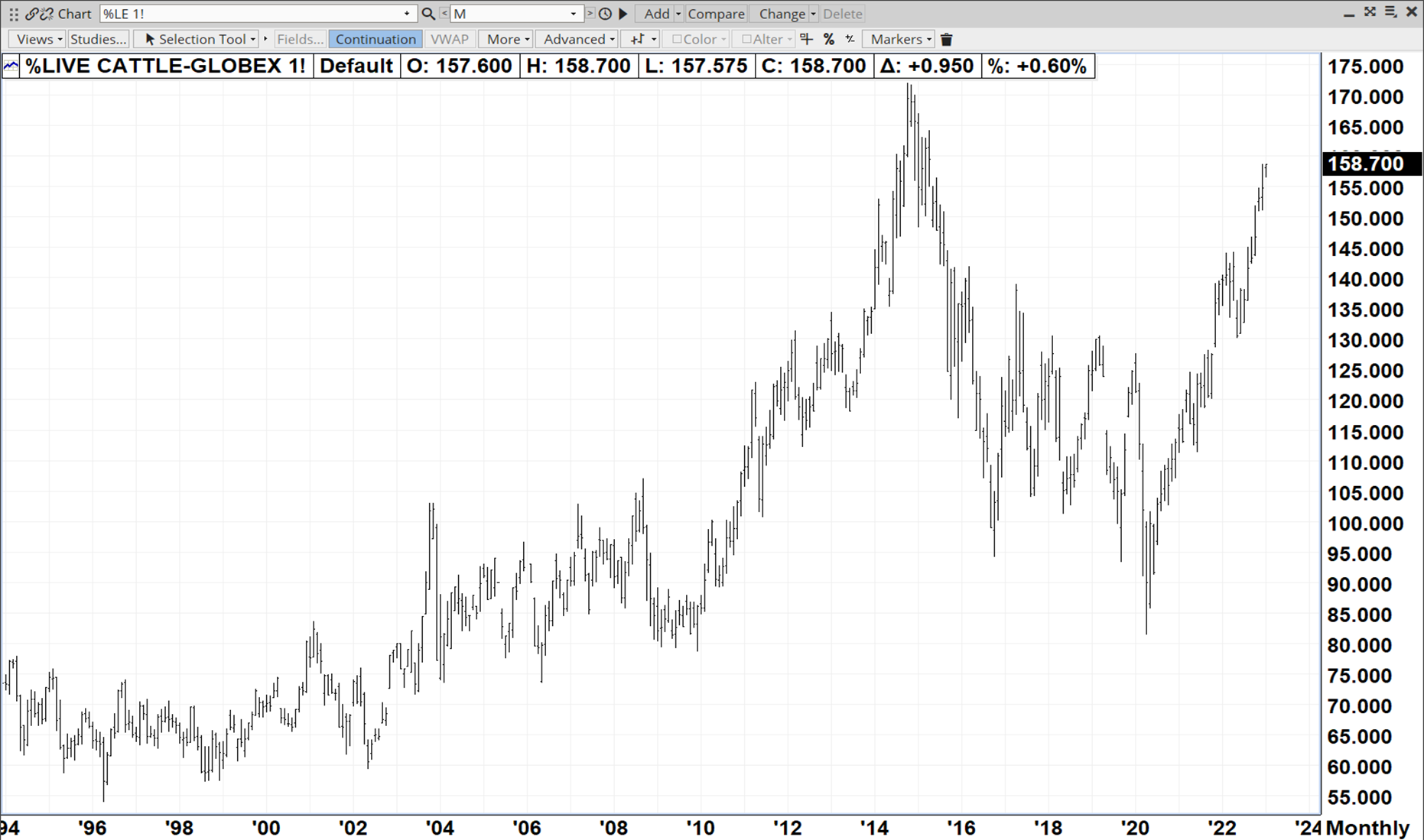 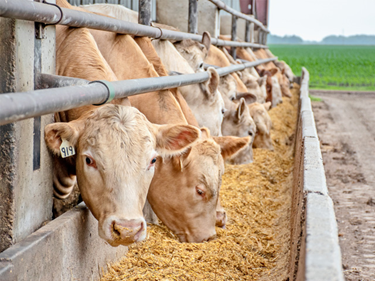 10 year Cattle Cycle
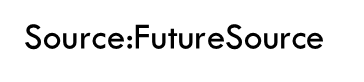 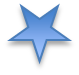 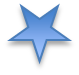 Key Principle/Concept
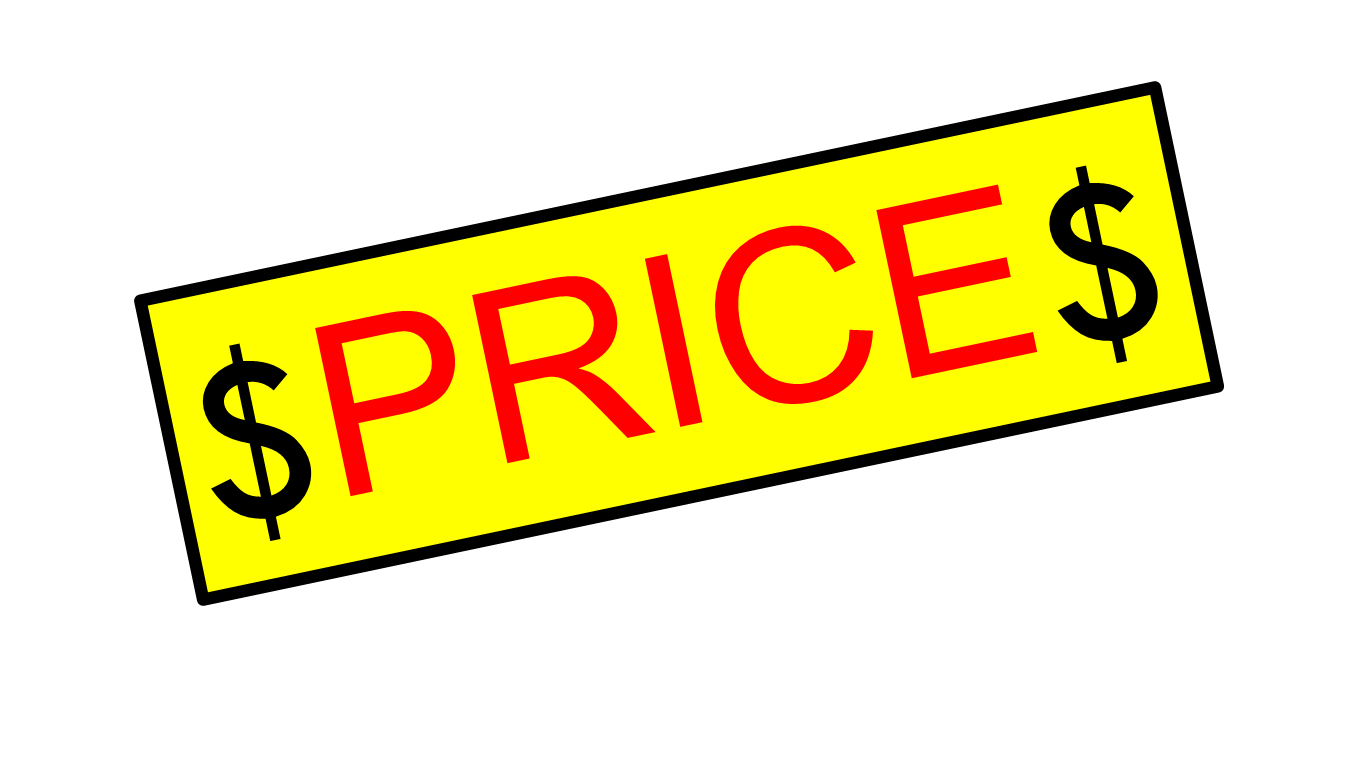 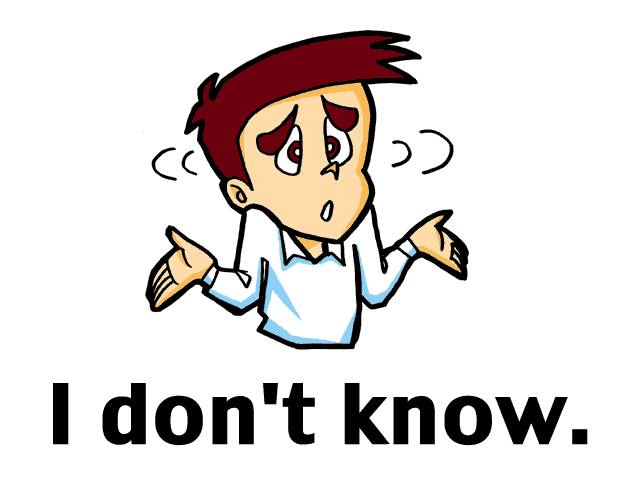 Nobody knows where the Price is going
But everyone should know where Price 
   Could go.     Acknowledge Risk
$8.00
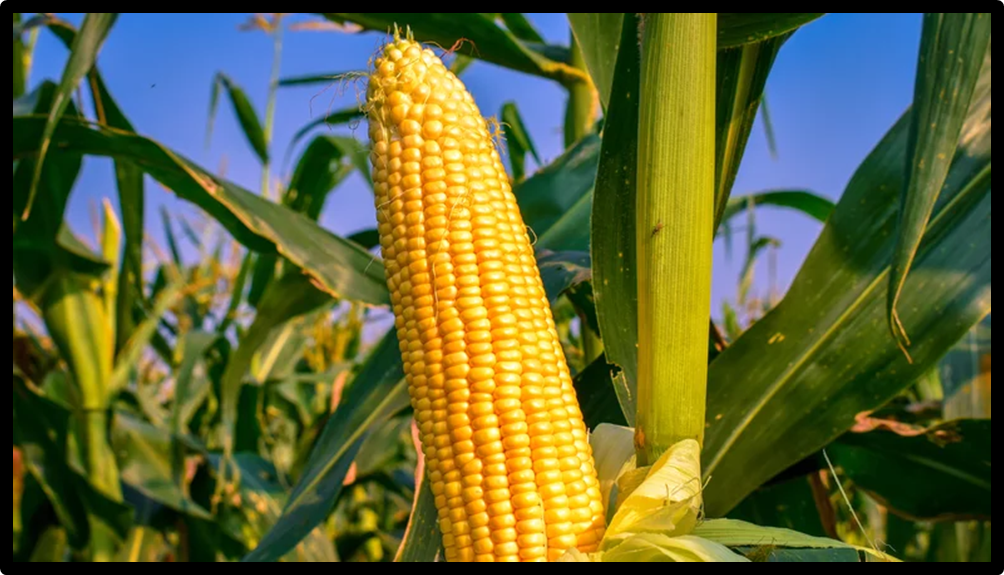 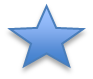 Price Risk
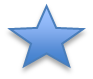 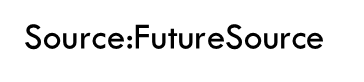 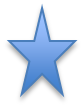 $540
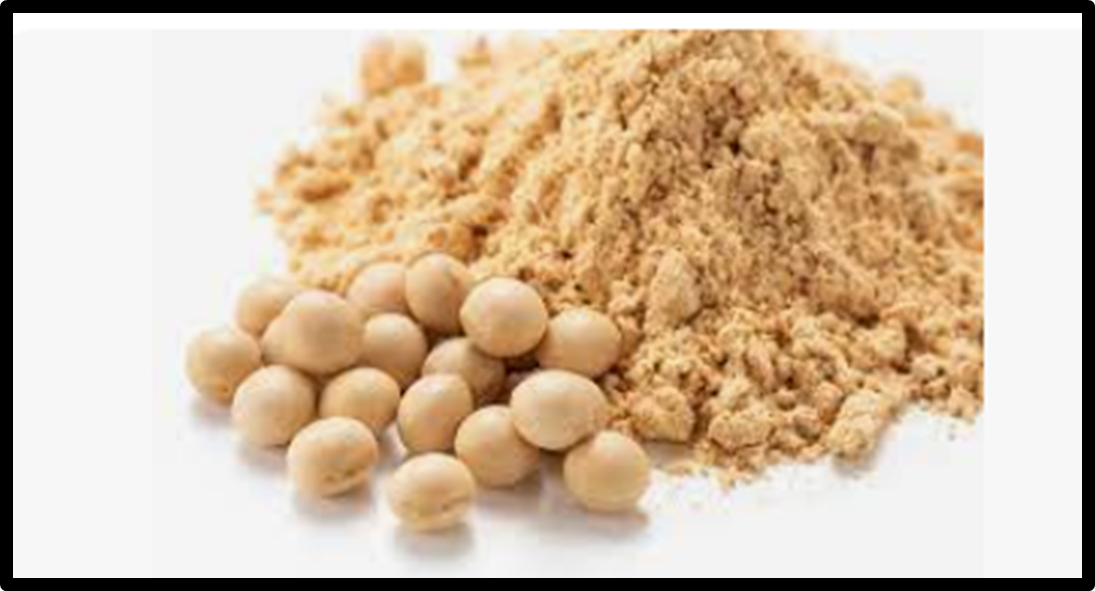 $490
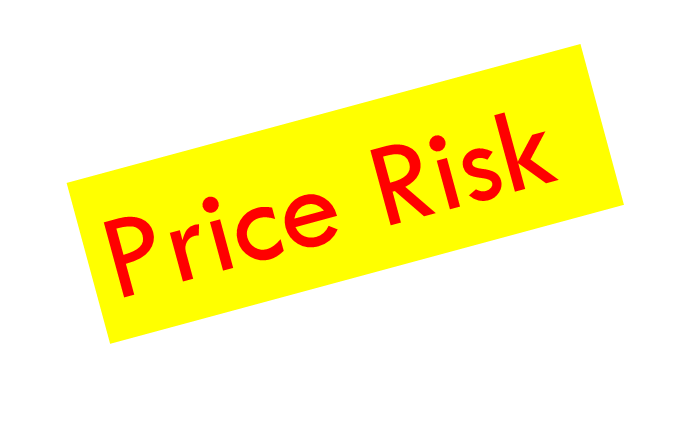 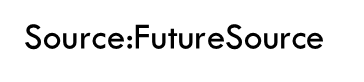 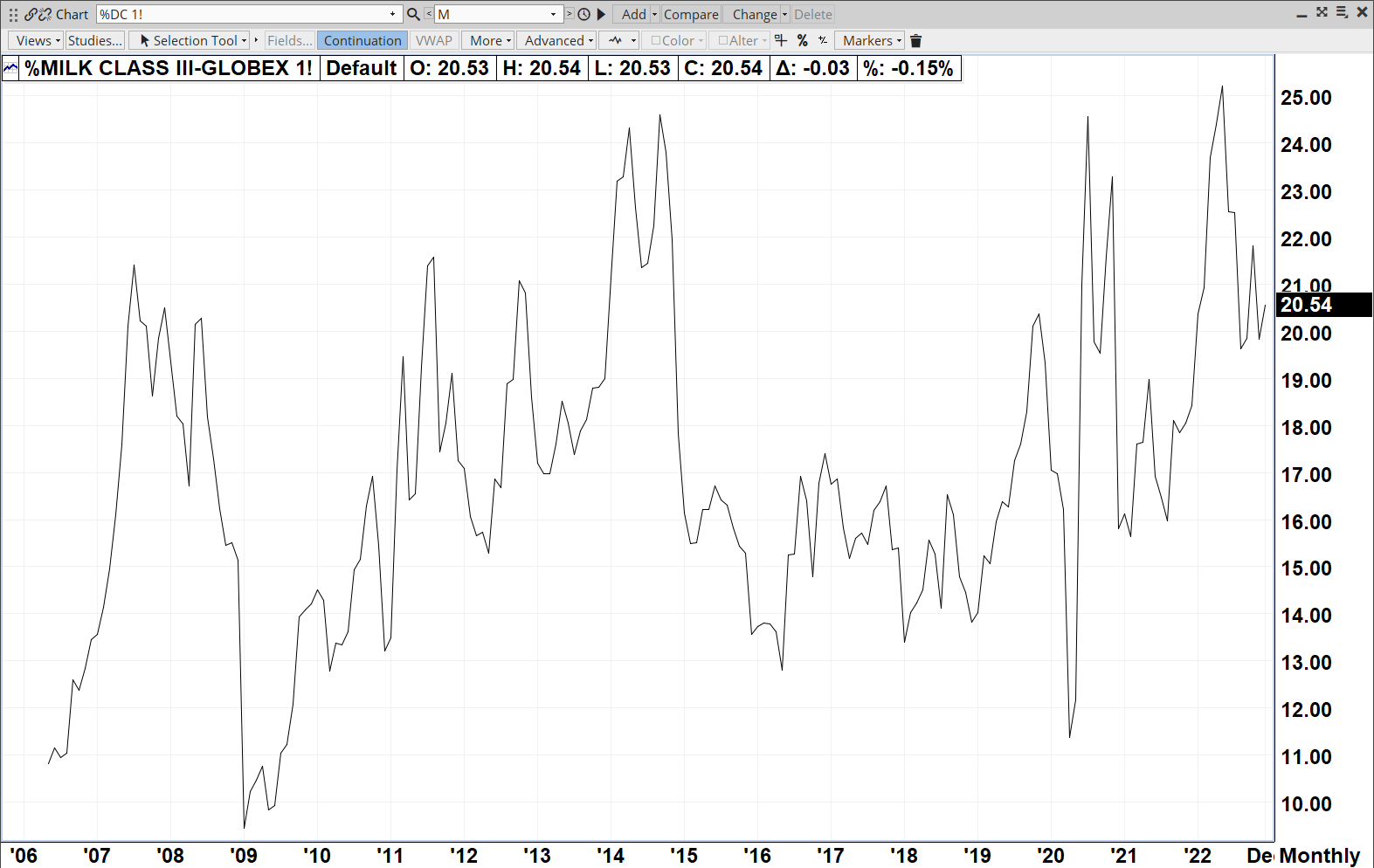 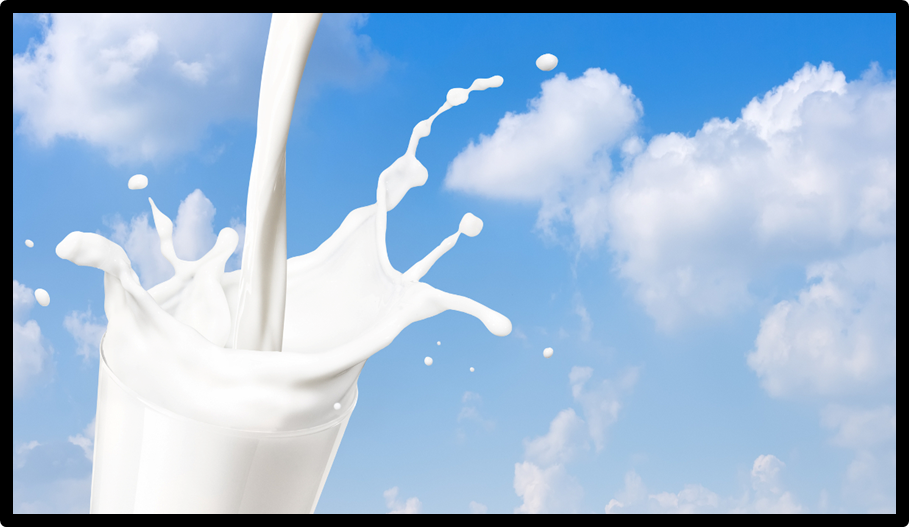 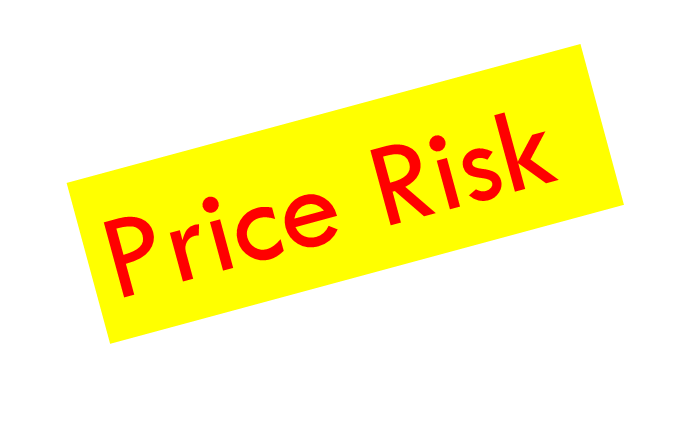 $16.00
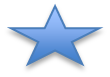 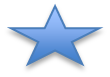 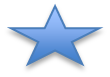 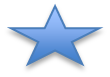 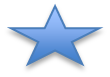 2023 Seasonal Price risk 
3 year Price Cycle risk 2024
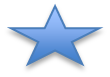 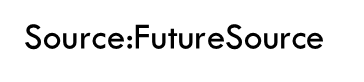 Class Pricing
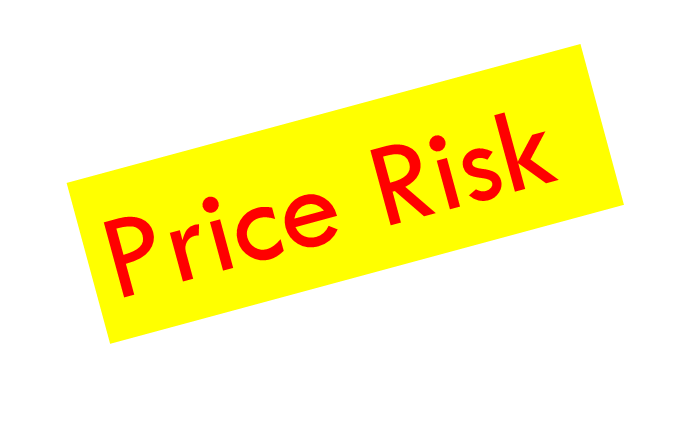 $18.80
$17.00

Sub $15.00
Your Price Risk
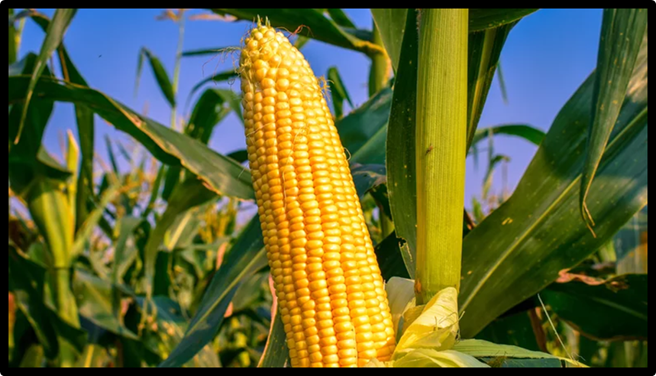 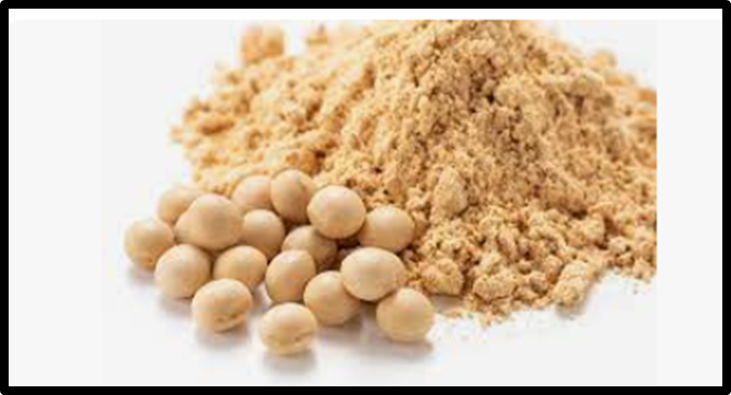 $8.00
$550
$15.00
What is Marketing ?
MARKETING: 
Efforts involved in pricing and or protecting price of commodities in advance of their production or use.
“Doing Something with Price”

For Dairy Net Margin is 62% dependent on Markets
Observed Characteristics of Successful Marketer
Fully Acknowledging Price Risk forward 
Have a written management approved Plan/Policy/System 
Forward Modeled Price/Revenue/Margin drive Strategy
Have Funding/ Budget for marketing action.
Employ consistency/decisiveness/systematic approach 

Successful Marketer 
         Never “Doubts” a market
Our Approach is  PRINCIPLES based..
We focus on Price currently offered not what we hope it to be.
We admit to not knowing where price is going  
We acknowledge Price Risk as it applies to each client 
We appreciate Price Patterns of Behavior
We are not surprised that Prices go up Prices go down 
Risk is framed around Price going back to where it came from
We coach clients through Marketing Plan development 
We understand Marketing requires Funding/ Budget
Price/Revenue/Profit drive Strategy
We promote Systematic Market action consistency/decisiveness
We Never “Doubt” a market
Dairy’s Future is Very Bright
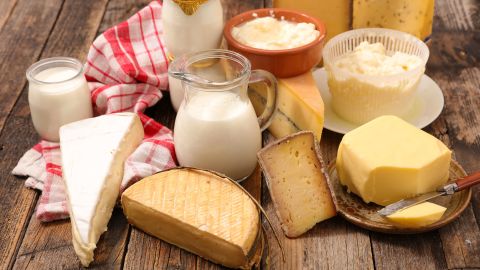 Milk Nutritious and Safe
Milk can be processed into 
   wide variety of products
Dairy Production and Processing
   infrastructure is highly developed
Technology continues to develop through out industry
Dairymen can leverage their comparative advantages
Mature Markets and Marketing Tools are available.
Conclusion
Accept Challenge of Managing Price Risk
And Price Opportunity by
Employing Commodity Marketing Principles, Concepts, and Tools.
Have Fun !!!!!
        Thank You
Georgia Dairy Producers
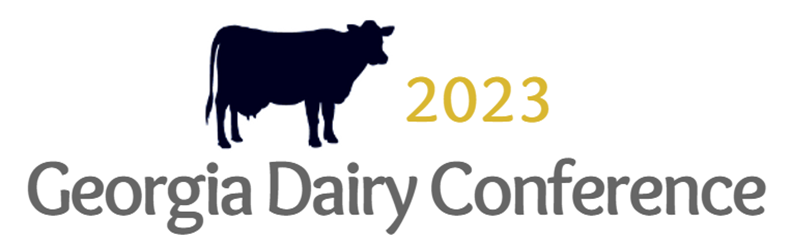 Atten Babler Commodities Atten Babler Insurance Services1800-884-8290
We stand ready to be a resource to your Dairy.
Carl Babler 
cbabler@attenbabler.com
Direct Number 815-402-3859